Unlocking the Power of Innovation
Revolutionize your thinking and transform your organization
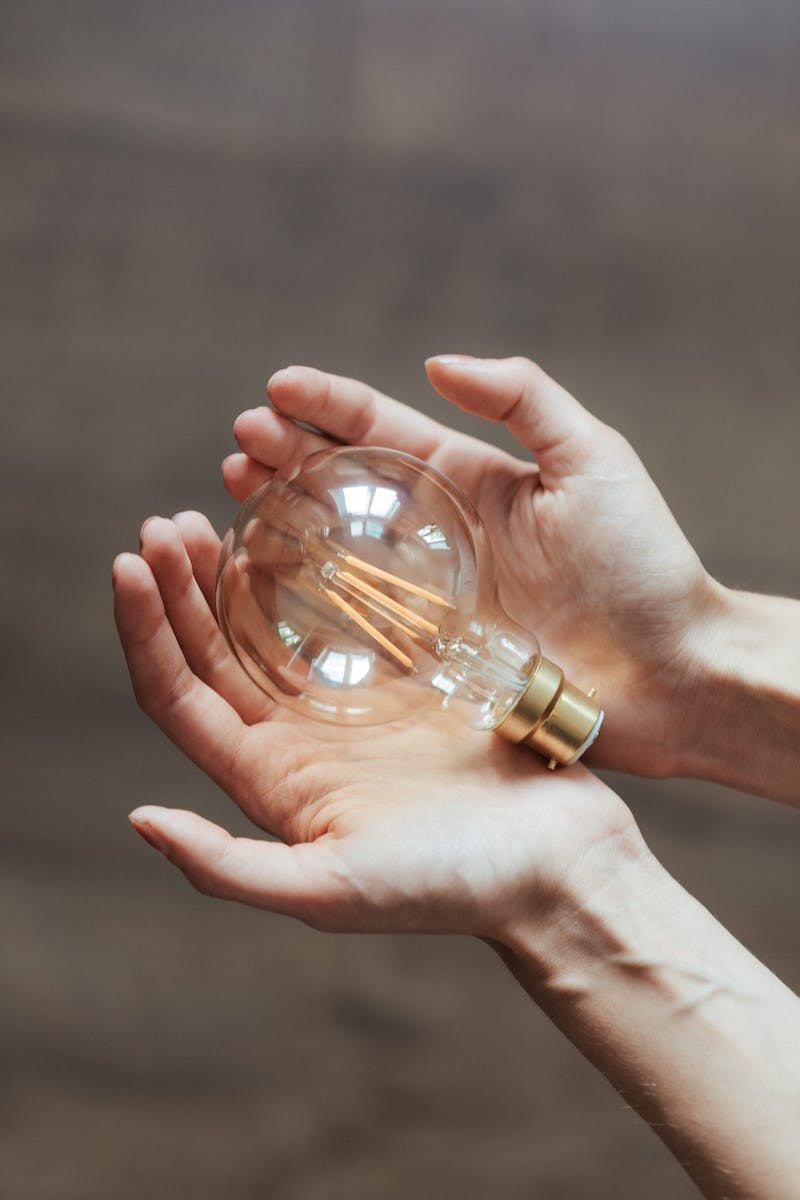 The Importance of Innovation
• Creates competitive advantage
• Drives business growth
• Improves customer satisfaction
• Promotes collaboration
• Increases efficiency
Photo by Pexels
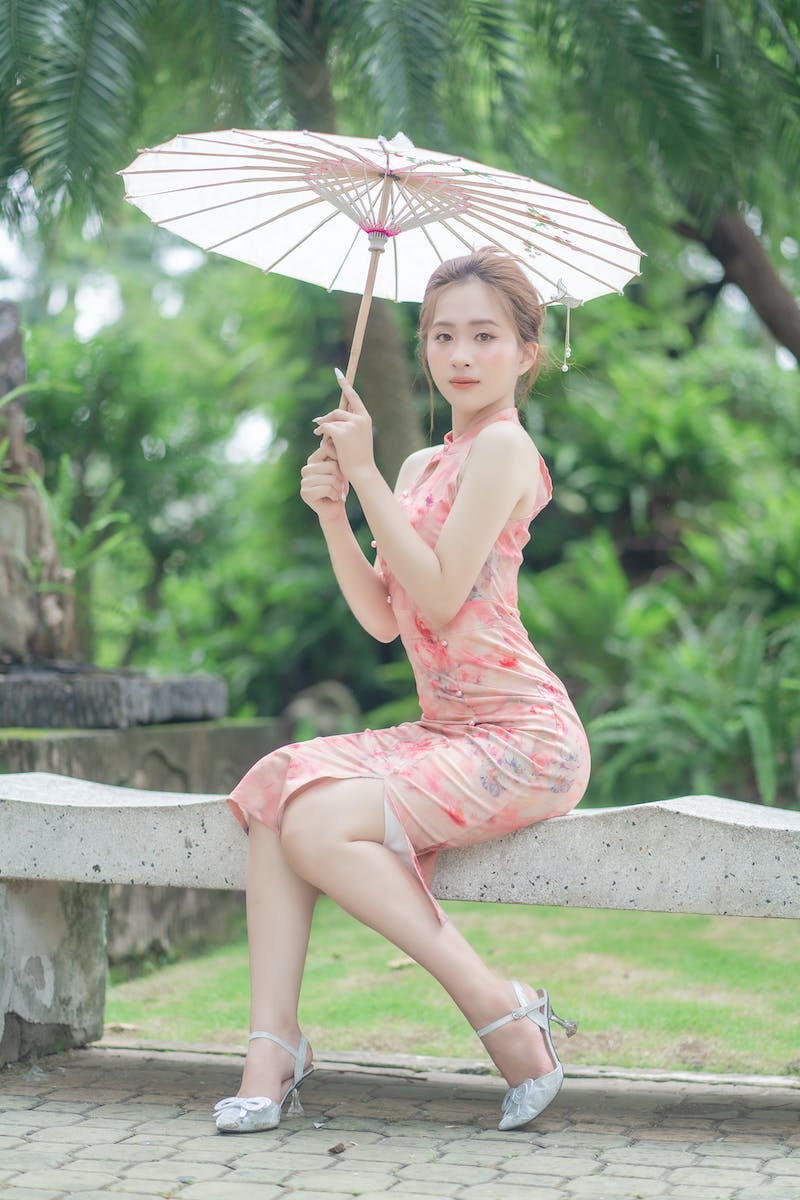 Building an Innovative Culture
• Foster a growth mindset
• Encourage experimentation
• Embrace diversity and inclusion
• Promote open communication
• Incentivize creativity
Photo by Pexels
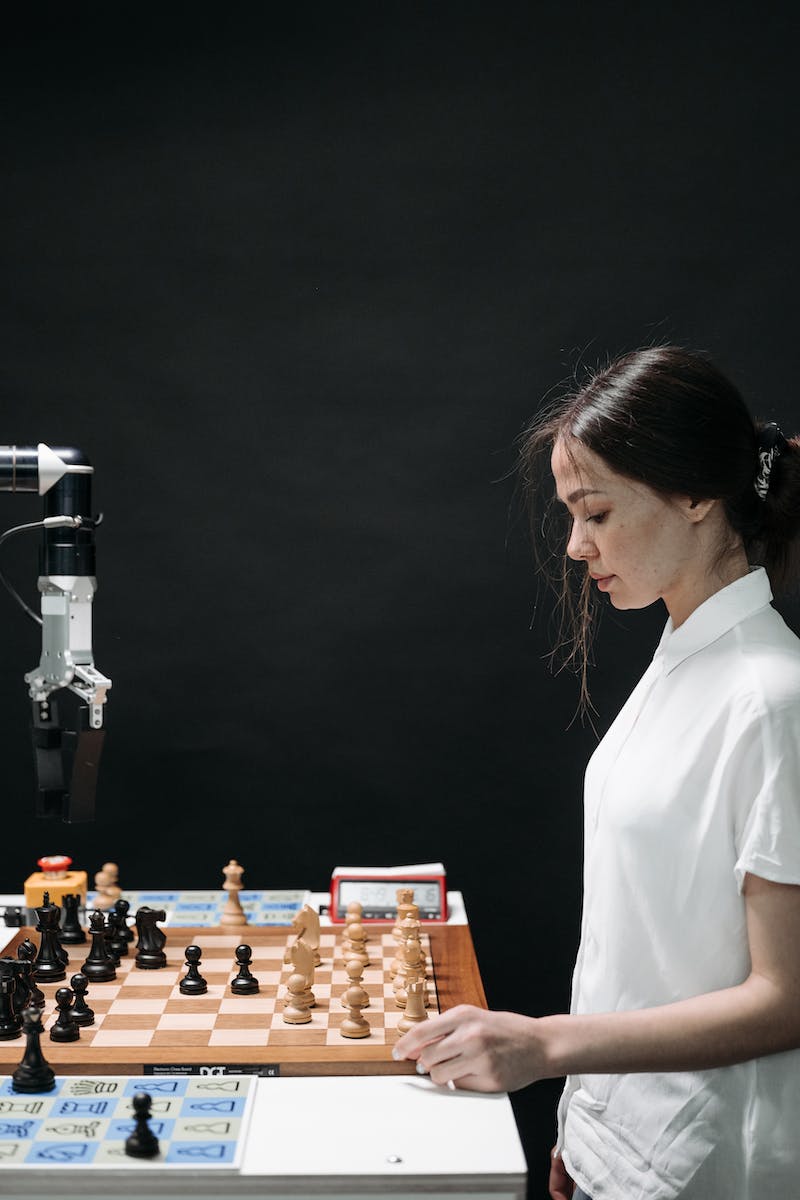 Innovation Strategies
• Identify customer needs
• Anticipate industry trends
• Invest in research and development
• Cultivate strategic partnerships
• Embrace disruptive technologies
Photo by Pexels
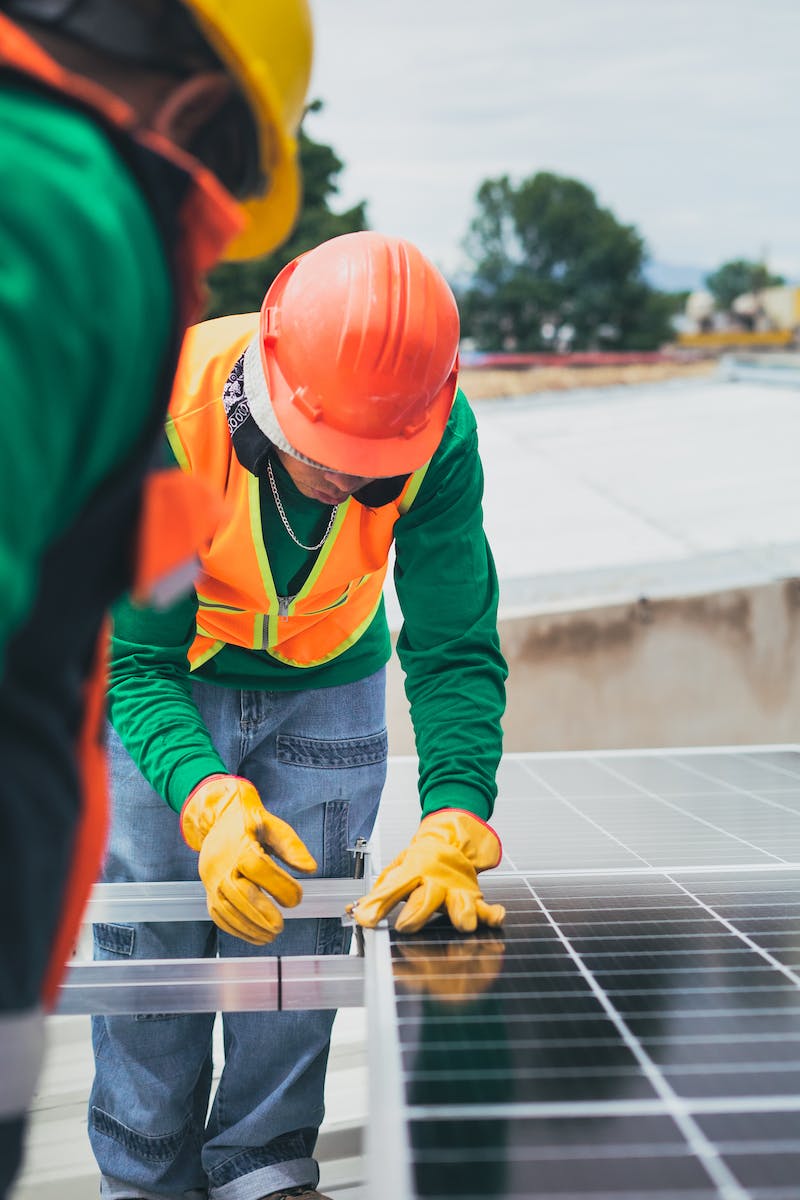 Overcoming Innovation Roadblocks
• Lack of resources
• Fear of failure
• Resistance to change
• Silos and organizational hierarchy
• Short-term focus
Photo by Pexels
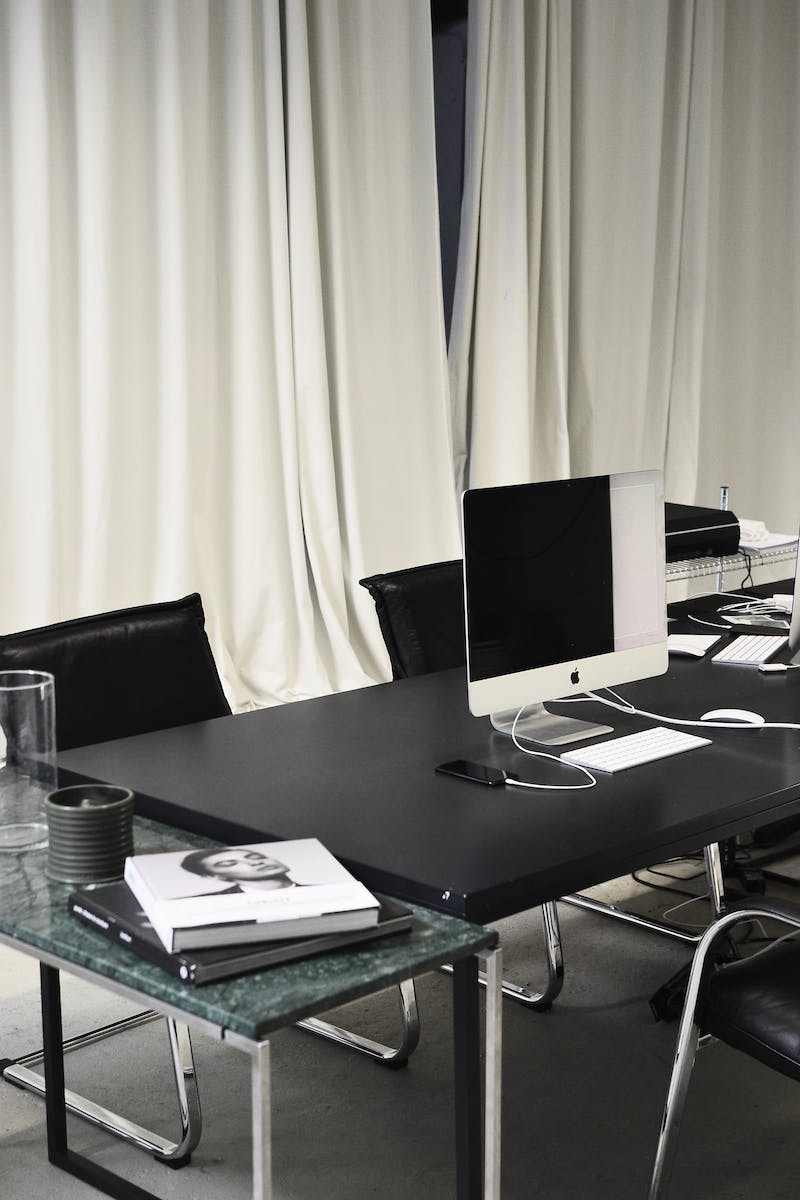 Driving Innovation Implementation
• Establish clear goals and metrics
• Allocate dedicated resources
• Empower cross-functional teams
• Encourage idea sharing and feedback
• Reward and recognize innovation
Photo by Pexels